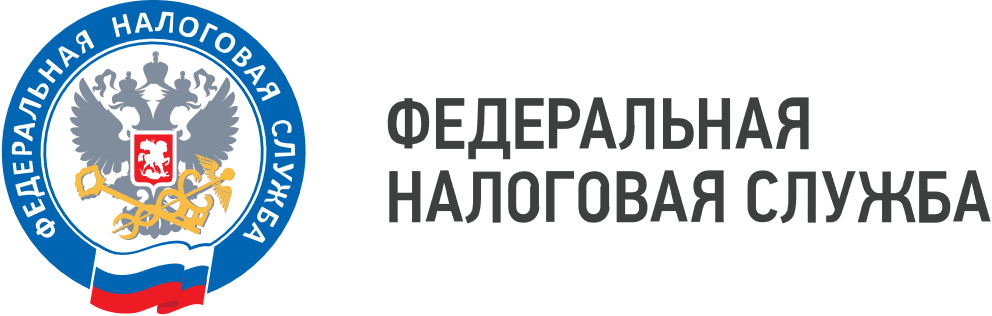 WWW.NALOG.GOV.RU
Закончился срок использования 
квалифицированных сертификатов представителей юридических лиц и индивидуальных предпринимателей
С 1 сентября 2024 года прекращается действие квалифицированных сертификатов сотрудников юридических лиц и индивидуальных предпринимателей, полученных в коммерческих удостоверяющих центрах. Таким образом, реформа законодательства об электронной подписи завершена.
     Теперь при электронном взаимодействии с использованием квалифицированной электронной подписи представитель юридического лица или индивидуального предпринимателя должен применять квалифицированный сертификат для физического лица и одновременно представлять машиночитаемую доверенность (МЧД), выданную в электронной форме от имени юридического лица или индивидуального предпринимателя соответственно. Создать машиночитаемую доверенность (МЧД) в сервисе ФНС России можно бесплатно.
     Усиленная квалифицированная электронная подпись представителя – физического лица выдается любым аккредитованным удостоверяющим центром, перечень которых размещен на сайте Минцифры России. Доверенность должна быть направлена в налоговый орган и принята налоговым органом до начала сдачи налоговой отчетности.
     Также с 1 сентября 2024 года вход в «Личный кабинет юридического лица» для представителя юридического лица будет осуществляться с помощью квалифицированного сертификата для физического лица при наличии зарегистрированной в налоговом органе доверенности с полными полномочиями. Количество таких пользователей не ограничено.
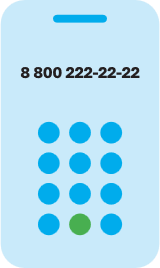 8 (800) 222-22-22
Бесплатный многоканальный телефон контакт-центра ФНС России
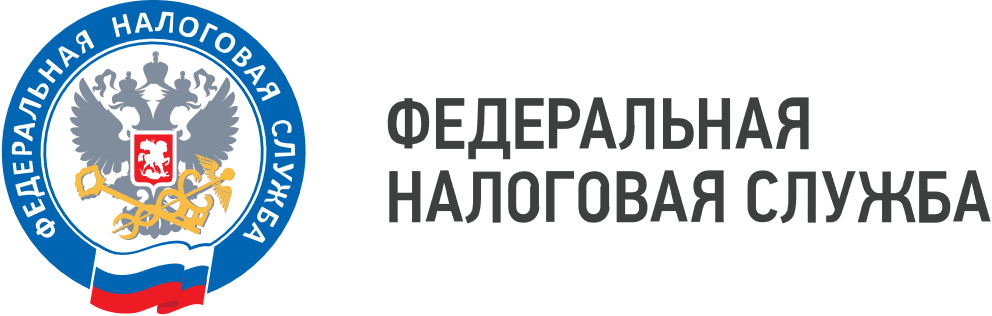 WWW.NALOG.GOV.RU
Доступ сотрудников в «Личном кабинете» настраивает руководитель организации. Для этого необходимо в разделе «Администрирование»/«Перечень подключенных пользователей личного кабинета» добавить сведения о пользователе и полномочия для сотрудника.
    Также для удобства участников электронного взаимодействия создана наглядная памятка ФНС России «10 шагов по выдаче МЧД». Скачать памятку можно тут.
https://www.nalog.gov.ru/rn77/news/activities_fts/15182969/
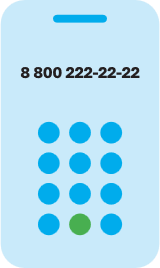 8 (800) 222-22-22
Бесплатный многоканальный телефон контакт-центра ФНС России